Introduction to Power Systems
Chapter 3: Transmission Line Parameters
1
Transmission Line Design Considerations
An overhead transmission line consists of :
Conductors
Insulators
Support structures
Shield wires
The transmission towers are usually made of steel and are solidly erected with a concrete base. The three-phase conductors are supported by the towers through insulators.
2
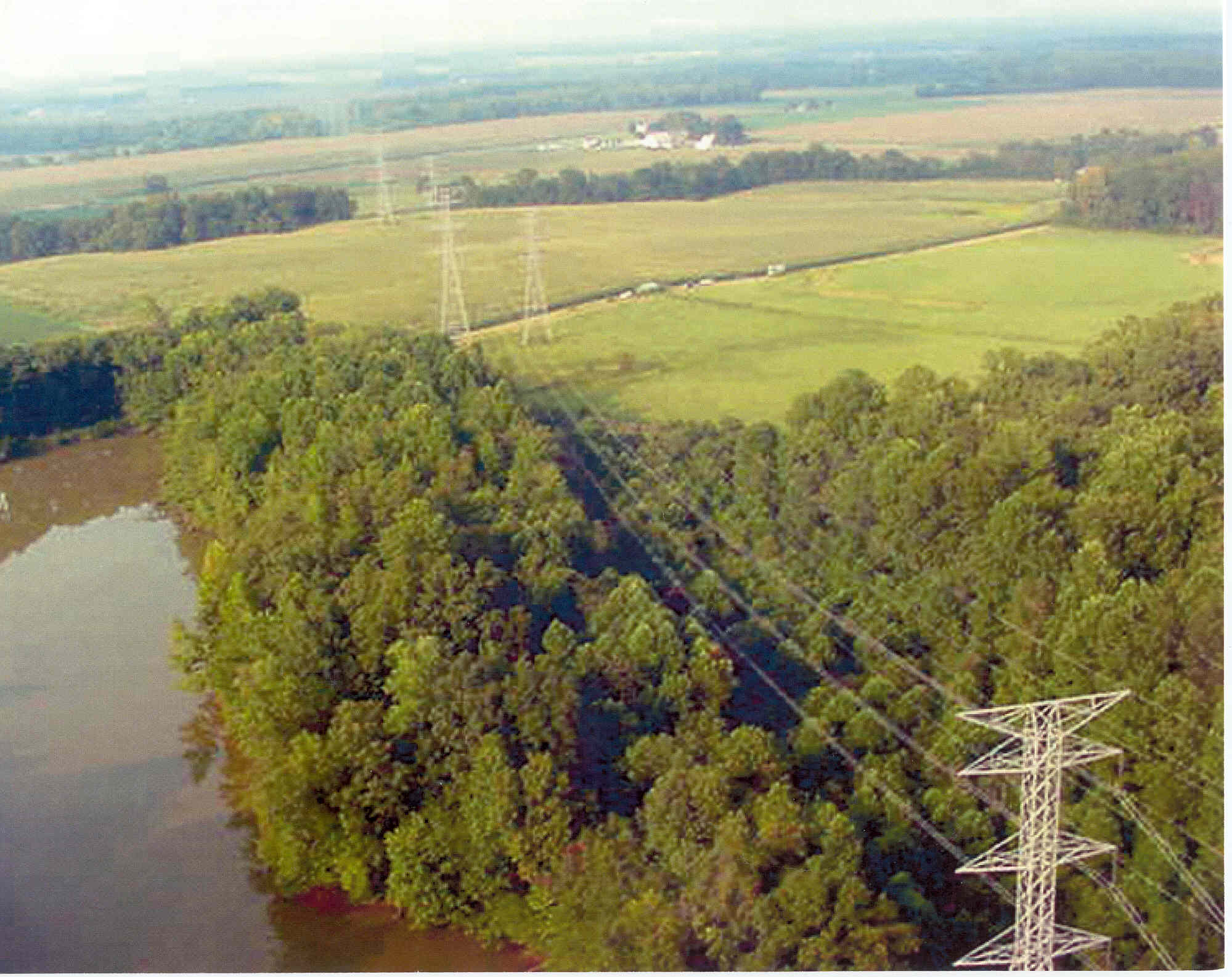 3
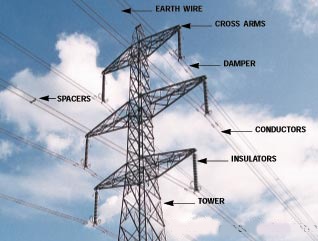 4
Conductors
The conductors are usually made of aluminum or its alloys. 
Aluminum is preferred over copper as an aluminum conductor is lighter in weight and cheaper in cost than copper conductor of the same resistance. 
The conductors are not straight wires but strands of wire twisted together to form a single conductor to give it higher tensile strength. One of the most common conductors is aluminum conductor, steel reinforced (ACSR).
5
The central core is formed with strands of steel while two layers of aluminum strands are put in the outer layer.



The other type of conductors that are in use are all aluminum conductor (AAC), all aluminum alloy conductor (AAAC), aluminum conductor, alloy reinforced (ACAR).
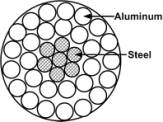 6
EHV  lines often have more than one conductor per phase. 
These conductors are called a bundle.
Bundle conductors have a lower  electric field strength at the conductor surfaces, thereby controlling corona.
They also have a smaller series reactance.
7
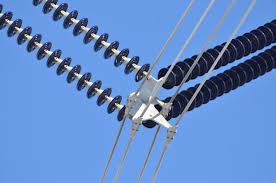 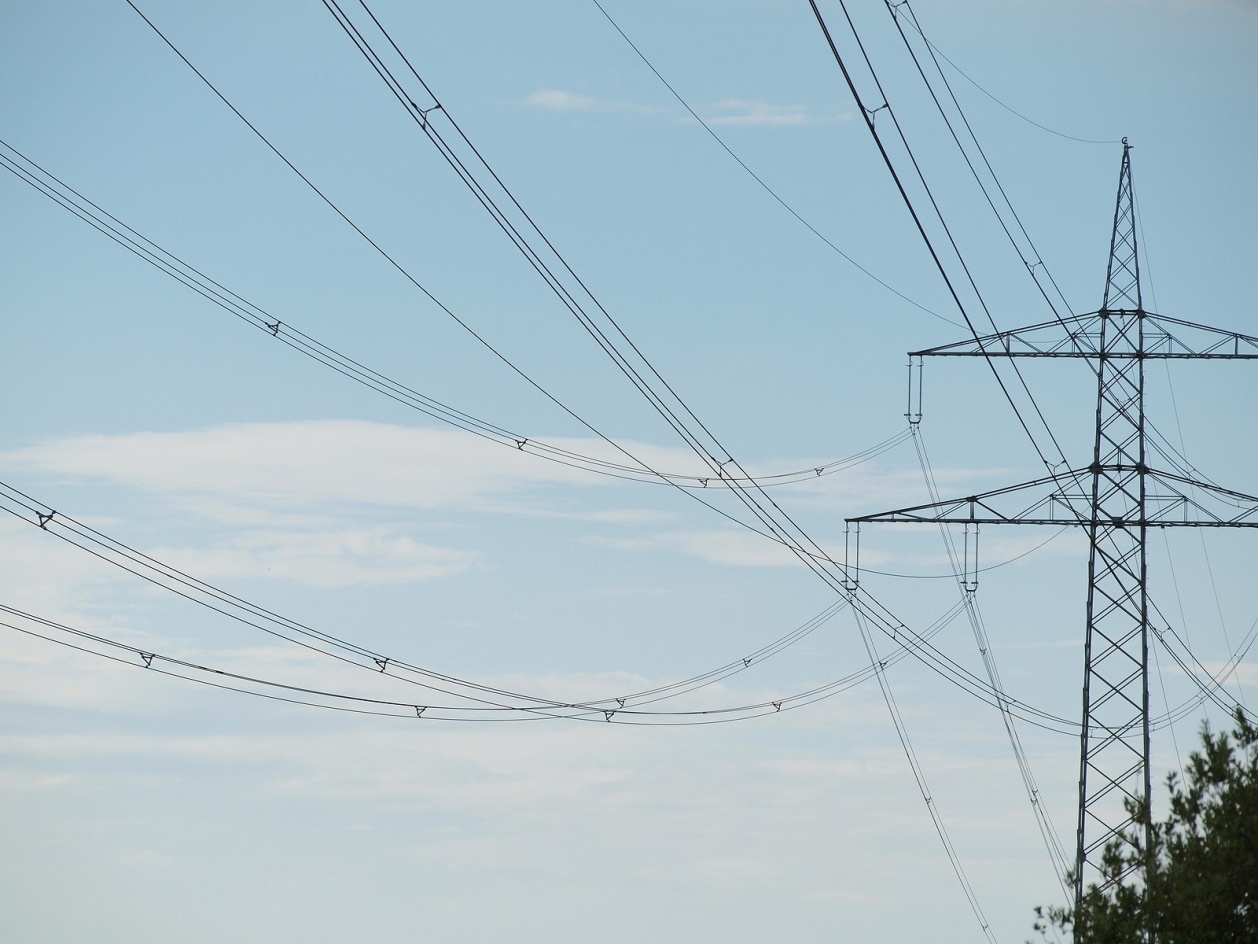 8
Insulators
Towers are at ground potential, the lines  must be insulated from the tower structure.
An insulator is a device intended to give flexible or rigid support to the conductors or equipment and to insulate these conductors or equipment from ground.
9
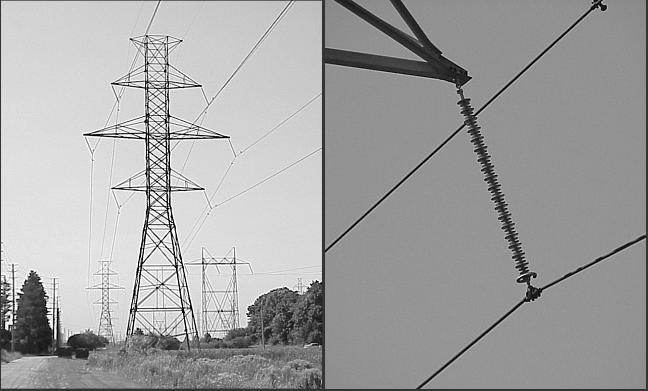 10
Support structures
Transmission lines employ a variety of support structures.
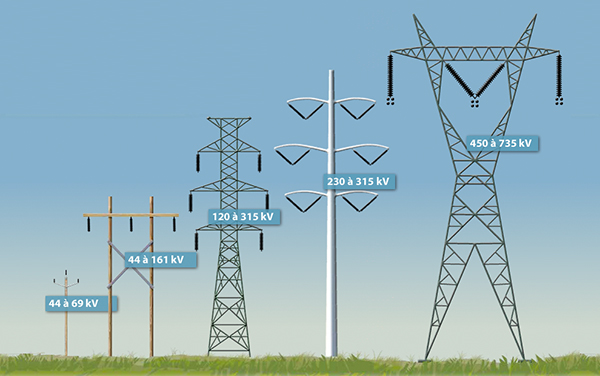 11
Shield wires
Shield wire located above conductors protect the conductors from lightening.
These are usually high- or extra-high strength steel, Alumo-weld , or ACSR with much smaller cross section than the phase conductors. 
Shield wires are grounded to the tower.
12
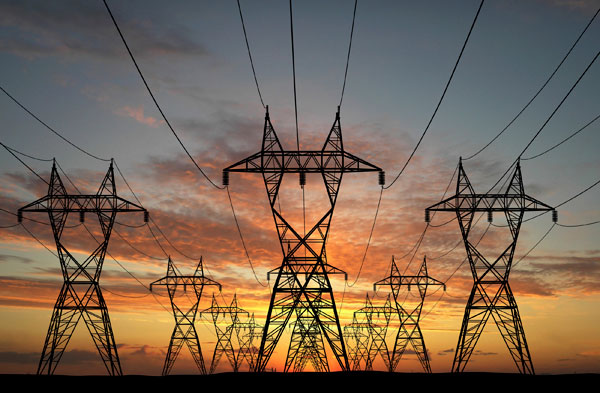 13
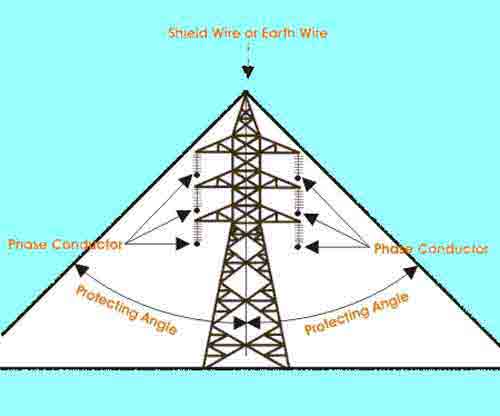 14
The decision to build new transmission is based on power system planning studies to meet future system requirements of load growth and new generation.
The points of interconnection of each new line to the system, as well as the power and voltage ratings of each, are selected based on these studies. 
Thereafter, transmission line design is based on optimization of: 
Electrical 
Mechanical 
Environmental
economic factors.
15
Electrical factors
Conductors: 
size, type, number of bundle per phase
Thermal capacity: normal, emergency, overload, short circuit currents
Insulators: 
No. of insulator discs
Arrangement of strings: vertical or V-shaped
Clearance: phase to phase, phase to tower.
Shield wires: no., type and  location of shield wires, footing resistance of towers,…
16
Mechanical Factors
Mechanical design focuses on strength of the conductors , insulator strings and support structures. 
Conductors must be strong enough to support a specified thickness of ice and a specified wind in addition to their own weight. 
Suspension insulator strings must be strong enough to support the phase conductors with ice and wind loadings from tower to tower (span length).
Towers  support phase conductors, shield wires with ice and wind loadings.
17
Environmental factors
Environmental factors includes land usage and visual impact.
When a line route is selected, the impact on local communities and population centers, land values,  access to property, wild life and use of public parks ,…, must  all be considered.
18
Economic Factors
The optimum line design meets all the technical design criteria at lowest possible overall cost, which includes the total installed cost of the line as well as the cost of line losses over the operating  life of the line.
19
Transmission Line Parameters
A transmission line has four parameters:
Series Resistance
Series Inductance
Shunt Capacitance
Shunt Conductance
20
Conductance exists between  conductors or between conductors and the ground. It is due to:
The leakage current at the insulators (dirt, salt,…)
Corona discharge between lines
It is neglected due to: 
Leakage currents at insulators and the power loss due to corona are negligible.
It is quite variable. There is no good way of taking it into account.
21
Line Resistance
It is very well known that the dc resistance of a wire is given by 

 
where ρ is the resistivity of the wire in Ω - m, l is the length in meter and A is the cross sectional area in m2 . 
Unfortunately the resistance of an overhead conductor is not the same as that given by the above expression.
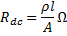 22
When alternating current flows through a conductor, the current density is not uniform over the entire cross section but is somewhat higher at the surface. 
This is called the skin effect and this makes the ac resistance a little more than the dc resistance.
Moreover in a stranded conductor, the length of each strand is more than the length of the composite conductor. 
This also increases the value of the dc resistance.
23
Finally the temperature also affects the resistivity of conductors. 
However, the temperature rise in metallic conductors is almost linear in the practical range of operation and is given by 
 
where R1 and R2 are resistances at temperatures t1 and t2 respectively and T is a constant that depends on the conductor material and its conductivity.
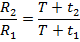 24
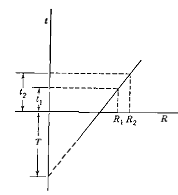 Since, the resistance of a conductor cannot be determined accurately, it is best to determine it from the data supplied by the manufacturer.
The effective (ac) resistance of a conductor is:
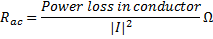 25
Inductance
Inductance of a Straight Conductor 
From the knowledge of high school physics we know that a current carrying conductor produces a magnetic field around it. 
The magnetic flux lines are concentric circles with their direction specified by Maxwell's right hand thumb rule ( i.e., if the thumb of the right hand points towards the flow of current then the fingers of the fisted hand point towards the flux lines ).
26
The sinusoidal variation in the current produces a sinusoidal variation in the flux. 
The relation between the inductance, flux linkage and the phasor current is then expressed as 

where L is the inductance in Henry, λ is the flux linkage in Weber-turns and I is the phasor current in Ampere.
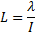 27
The inductance of a magnetic circuit that has a constant permeability μ can be obtained by determining the following: 
Magnetic field intensity H, from Ampere’s law
Magnetic flux density B (B = μH)
Flux linkages λ
Inductance from flux linkages per ampere (L = λ/I )
28
Internal Inductance 
Consider a straight round (cylindrical) conductor, the cross-section of which is shown below. 





The conductor has a radius of r and carries a current I.
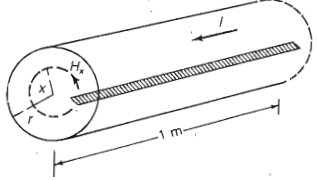 29
Ampere's law states that the magneto-motive force (mmf) in ampere-turns around a closed path is equal to the net current in amperes enclosed by the path. We then get the following expression: 

where H is the magnetic field intensity in At/m, s is the distance along the path in meter and I is the current in ampere. 
Let us denote the field intensity at a distance x from the center of the conductor by Hx.
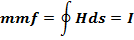 30
It is to be noted that Hxis constant at all points that are at a distance x from the center of the conductor. 
Therefore Hx is constant over the concentric circular path with a radius of x and is tangent to it. 
Denoting the current enclosed by Ix we can then write

If we now assume that the current density is uniform over the entire conductor, we can write
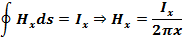 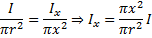 31
Assuming a relative permeability of 1, the flux density at a distance of x from the center of the conductor is given by

Where 
µ0 is the permeability of the free space and is given by 4π X 10-7 H/m.
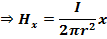 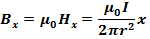 32
The flux inside (or outside) the conductor is in the circumferential direction . 
The two directions that are perpendicular to the flux are radial and   axial . 
Let us consider an elementary area that has a dimension of dx m along the radial direction and 1 m along the axial direction. 
Therefore the area perpendicular to the flux at all angular positions is dx X 1 m2 . Let the flux along the circular strip be denoted by dφ x and this is given by .
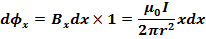 33
Note that the entire conductor cross section does not enclose the above flux. 
The ratio of the cross sectional area inside the circle of radius x to the total cross section of the conductor can be thought about as fractional turn that links the flux dφ x. 
Therefore the flux linkage is
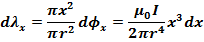 34
Integrating over the range of x , i.e., from zero to r , we get the internal flux linkage as

Then, we get the internal inductance per unit length as



It is interesting to note that the internal inductance is independent of the conductor radius.
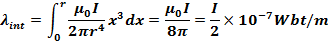 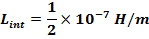 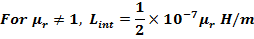 35
External Inductance
Let us consider an isolated straight conductor as shown below. 





The conductor carries a current I .
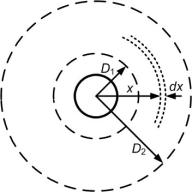 36
Assume that the tubular element at a distance x from the center of the conductor has a field intensity Hx . 
Since the circle with a radius of x encloses the entire current, the mmf around the element is given by


and hence the flux density at a radius x become
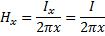 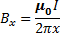 37
The entire current I is linked by the flux at any point outside the conductor. 
Since, the distance x is greater than the radius of the conductor, the flux linkage dλx is equal to the flux dϕx. 
Therefore, for 1 m length of the conductor we get 

The external flux linkage between any two points D1 and D2, external to the conductor is
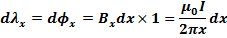 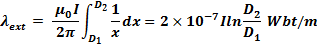 38
We can then write the external inductance due to the flux linkage between any two points outside the conductor as

The total flux λp linking the conductor out to external point P at a distance D is the sum of the internal flux linkage and the external flux linkage, from D1 = r to D2=D.
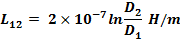 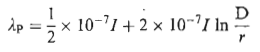 39
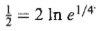 Using the identity 




Where

The total inductance Lp due to both internal and external flux linkages out to distance D is
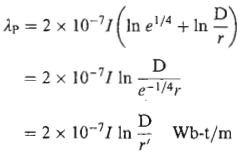 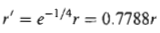 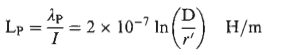 40
Inductance of a Single-Phase Two-Wire Line
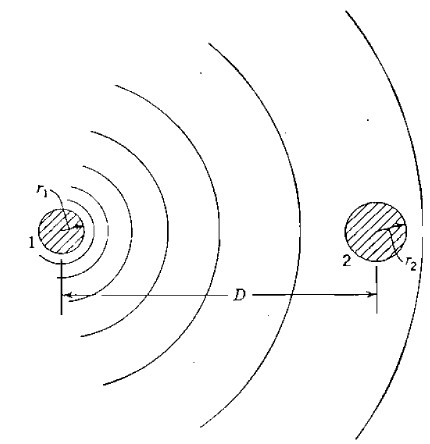 41
The inductance of the circuit due to current in conductor 1 only


The inductance of the circuit due to current in conductor 2 only
42
43
Flux Linkage of One Conductor in a Group
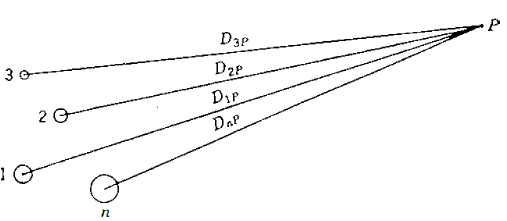 44
Flux linkage of conductor k due to current in conductor k:


Flux linkage of conductor k due to current in conductor k:
45
46
Inductance of Composite Conductor Lines
All the strands are identical and share the current equally.
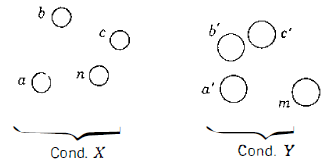 47
Flux linkages of filament a in conductor X.
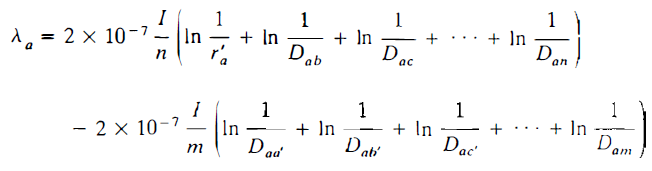 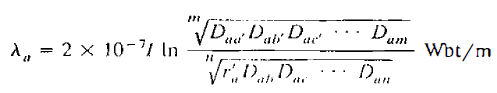 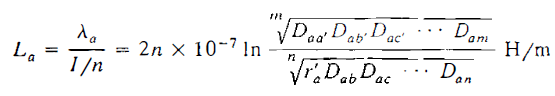 48
Similarly, the inductance of filament b:



The average inductance of the filaments of conductor X:
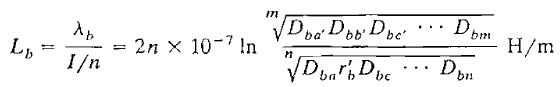 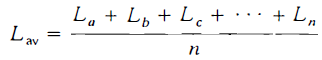 49
The inductance of conductor X:
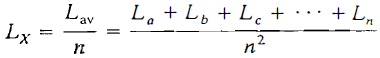 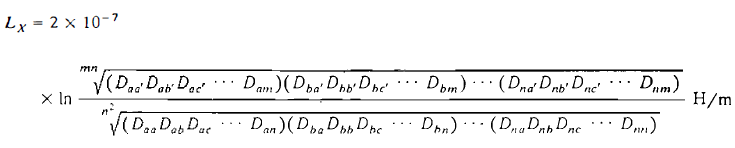 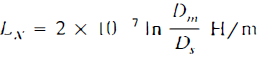 50
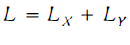 51
Example:
A stranded conductor consists of seven identical strands each having a radius r as shown below. Determine the GMR of the conductor in terms of r.
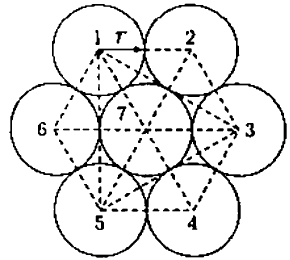 52
Solution
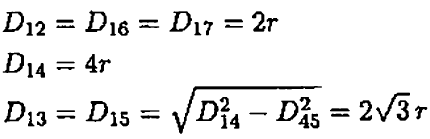 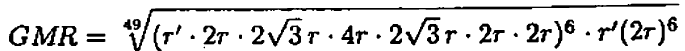 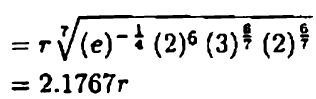 53
Inductance of Three Phase Lines with Equilateral Spacing
Balanced three phase currents.
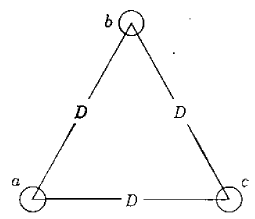 54
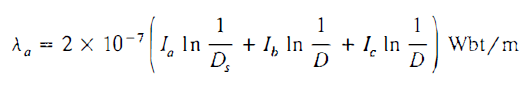 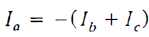 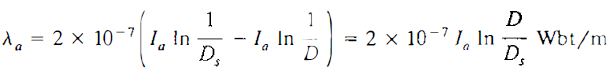 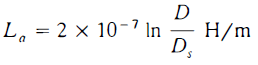 55
Inductance of Three Phase Lines with Unsymmetrical Spacing
Flux linkages of a in position 1:
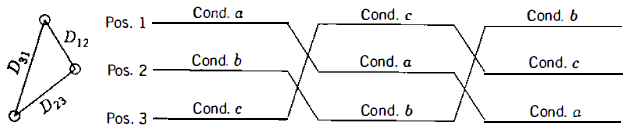 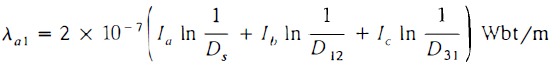 56
Flux linkages of a in position 2:


Flux linkages of a in position 3:


The average value of the flux linkages of a:
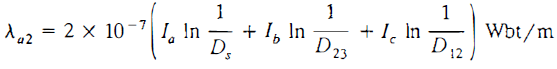 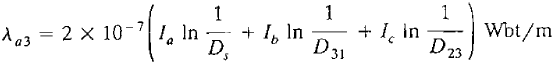 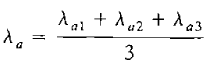 57
The average inductance per phase is:


Where:
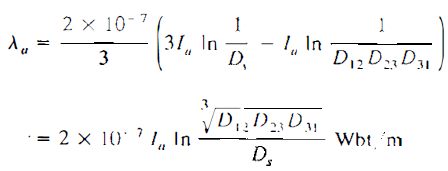 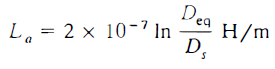 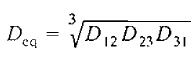 58
Inductance Calculation for Bundle Conductors
Advantages of using bundle conductors
Reduced corona loss and interference with communication lines
Reduced Reactance
To compute Deq, the distance from the center of one bundle to the center of another bundle is sufficiently accurate for Dab, Dbc and Dca.
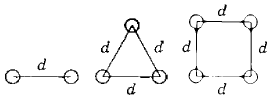 59
For a two bundle conductor


For a three bundle conductor


For a four bundle conductor
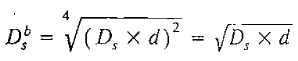 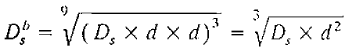 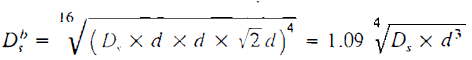 60
Inductance of Three Phase Double Circuit Lines
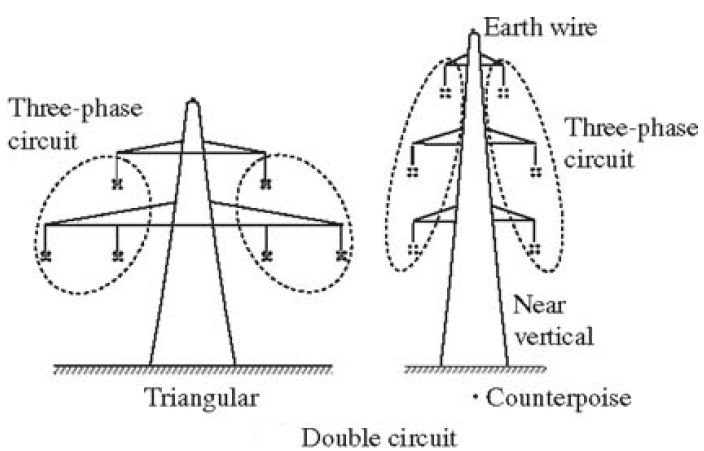 61
A three phase double circuit line consists of two identical three phase circuits.
The circuits are operated with a1-a2, b1-b2, and c1-c2 in parallel.
Because of geometrical differences between conductors, voltage drop due to line inductance will be unbalanced.
To achieve balance, each phase conductor must be transposed within its group and with respect to the parallel three phase line.
62
Transposed double circuit line.
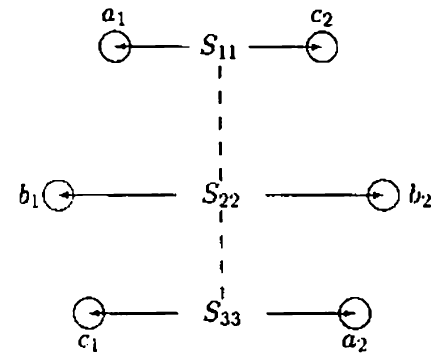 63
The method of GMD can be used to find the inductance per phase.
To do this, the identical phases are grouped together.
The GMD between each phase group:




The equivalent GMD per phase is then:
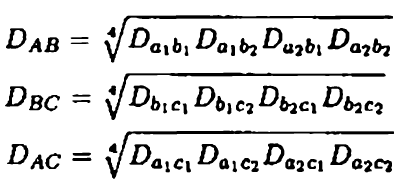 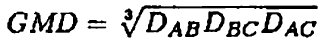 64
Similarly, the GMR of each phase group is:



The equivalent GMR for calculating the per phase inductance is:

The inductance per phase in millihenries per kilometer is:
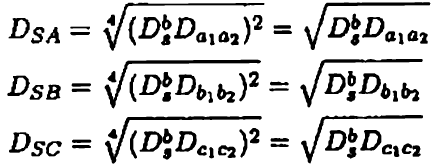 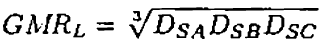 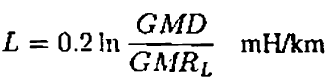 65
Capacitance
Shunt admittance of a transmission line consists of conductance and capacitive reactance.
As we have discussed previously the conductance is usually neglected because its contribution to the shunt admittance is very small.
Capacitance of a transmission line is the result of the potential difference between the conductors.
It causes them to be charged in the same manner as the plates of a capacitor  when there is a potential difference between them.
66
67
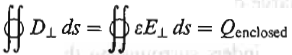 68
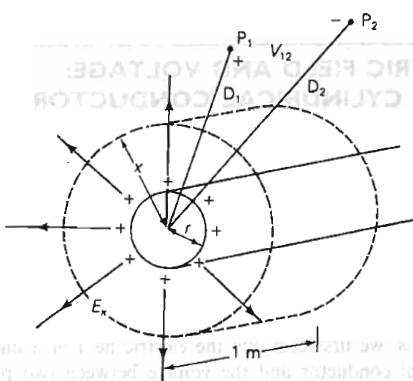 69
Assumptions:
The line is sufficiently long that end effects are neglected.
It is a perfect conductor (zero resistivity).
Uniform distribution of charge on the surface. The uniformly distributed charge on the wire is equivalent to a charge concentrated at the center of the wire for calculating flux external to the wire
70
At x distance from the center of the conductor:


The potential difference between two pints P1 and P2 at distances D1 and D2 from the center of the conductor.
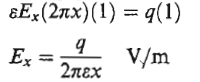 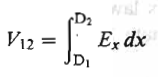 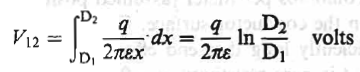 71
For array of M solid cylindrical conductors
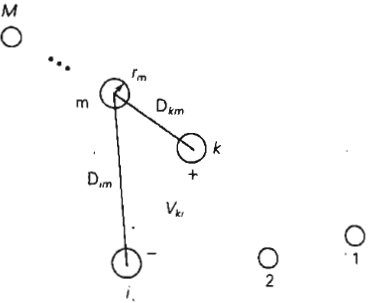 72
The voltage between conductors k and i due to the charge qm acting alone


Using superposition, the voltage between the conductors k and i due to all the charges
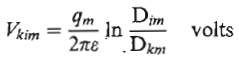 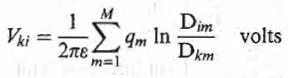 73
Capacitance of single phase two wire line
ra
rb
b
a
D
74
Capacitance of a Three-phase Line with Equilateral Spacing
I f there are no other charges in the vicinity , the sum of the charges on the three conductors is zero. (For balanced voltages)
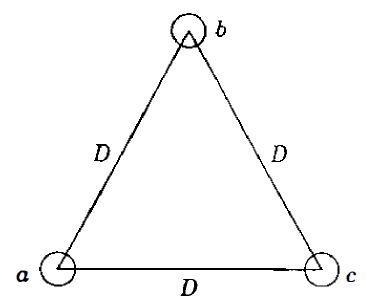 75
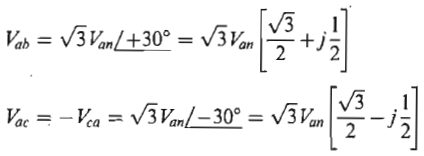 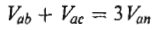 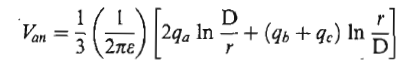 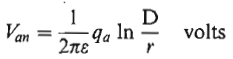 76
The capacitance-to-neutral per line length is:


Due to symmetry:
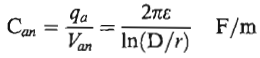 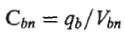 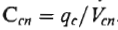 77
Capacitance of a Three-phase Line with Unsymmetrical Spacing
Since we have a balanced three phase system:

Assume that the line is transposed.
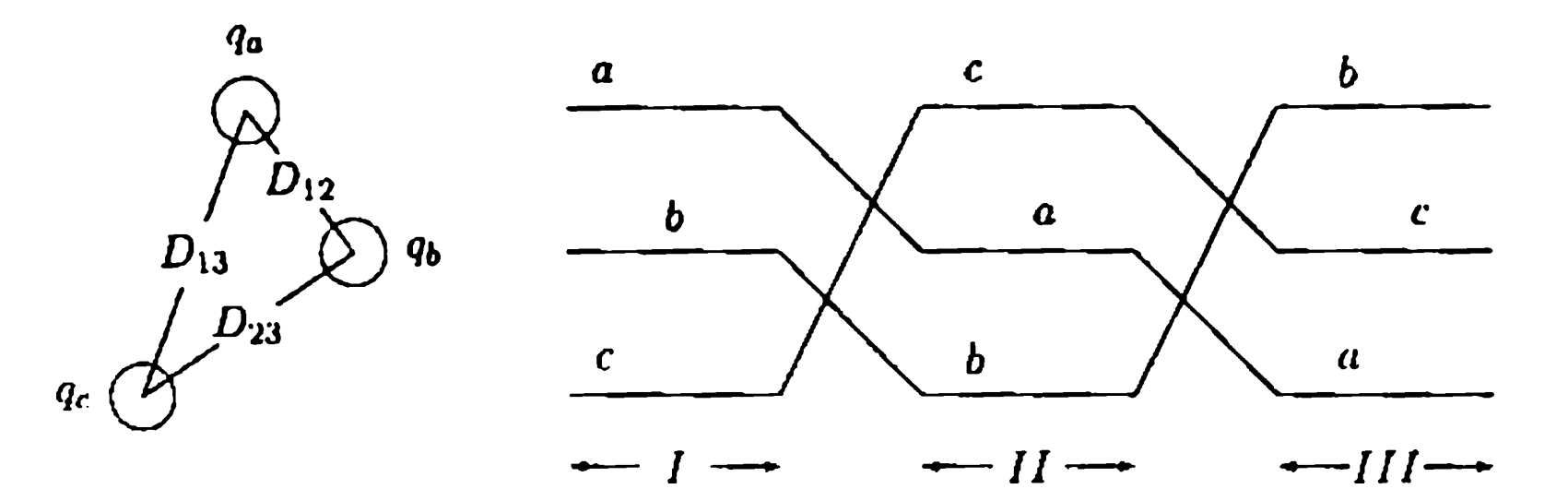 78
For section I of the line:


For section II of the line:


For section III of the line:
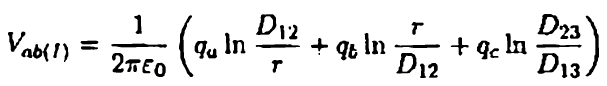 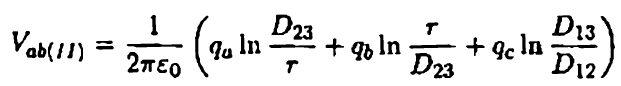 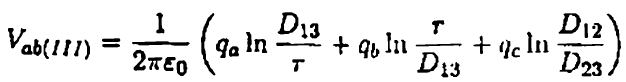 79
The average vab is:
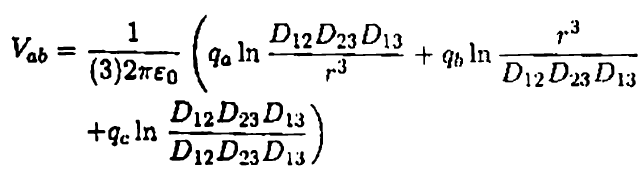 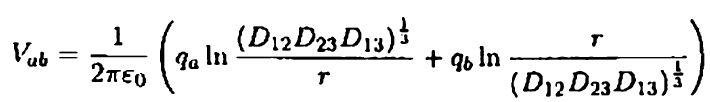 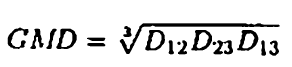 80
Similarly,


Adding the two, we have:
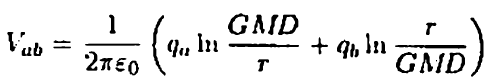 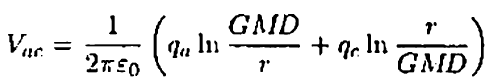 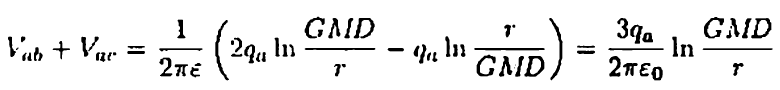 81
Since,

The capacitance per phase to neutral is:


The capacitance to neutral in μF/km is:
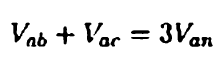 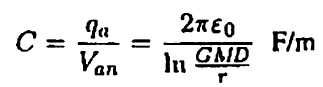 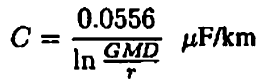 82
Effect of Bundling
Two bundle three phase line:





Assume that the conductors in each bundle, which are in parallel, share the charges equally.
Also assume that the phase spacings are much larger than the bundle spacings.
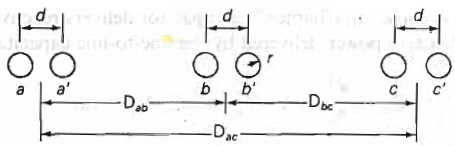 83
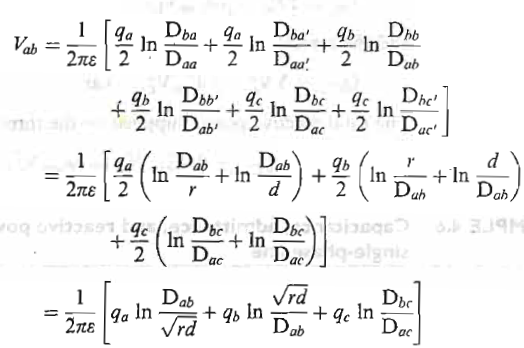 84
85
Capacitance of Three Phase Double Circuit Line
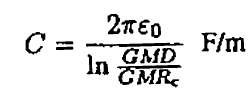 86